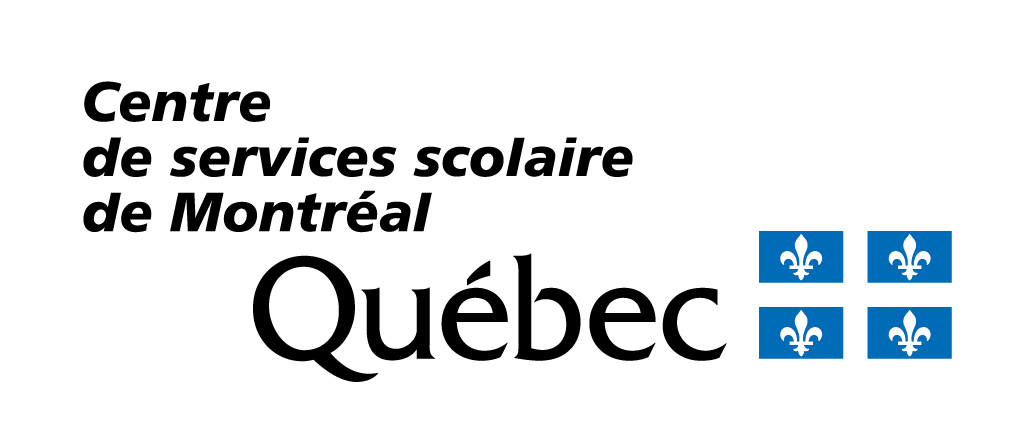 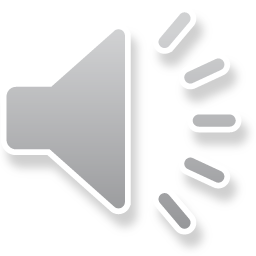 Mieux comprendre les cadres d’évaluation des apprentissages
SERVICES PÉDAGOGIQUES
1
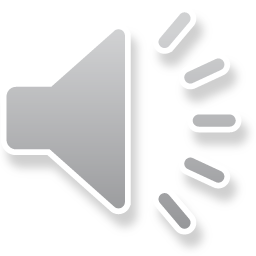 Quelle est l’intention de cette capsule?
SERVICES PÉDAGOGIQUES
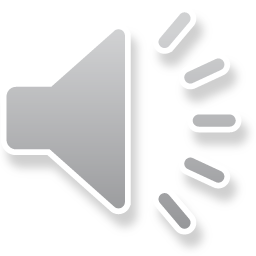 Expliciter la place des cadres d’évaluation dans le processus d’évaluation
En expliciter l’organisation générale, afin d’en faciliter la compréhension
SERVICES PÉDAGOGIQUES
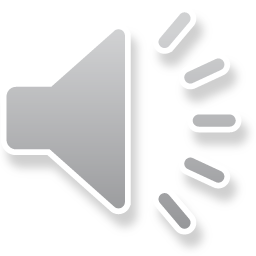 Où puis-je les trouver?
SERVICES PÉDAGOGIQUES
SERVICES PÉDAGOGIQUES
1.

Rendez-vous au http://www.education.gouv.qc.ca/enseignants/pfeq/
2.

Cliquez sur le niveau désiré
3.

Cliquez sur le domaine désiré
4.

Cliquez sur
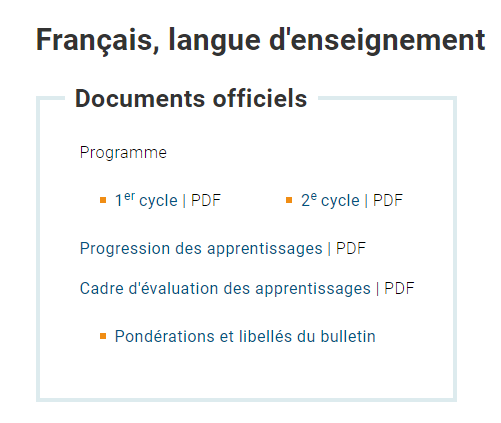 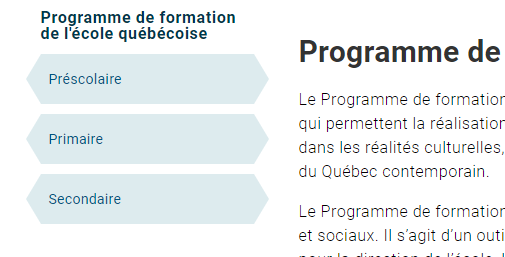 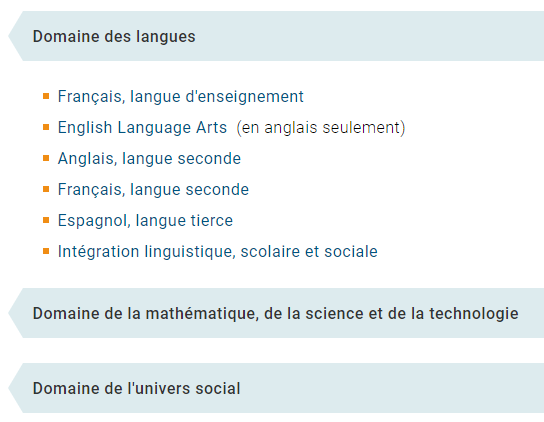 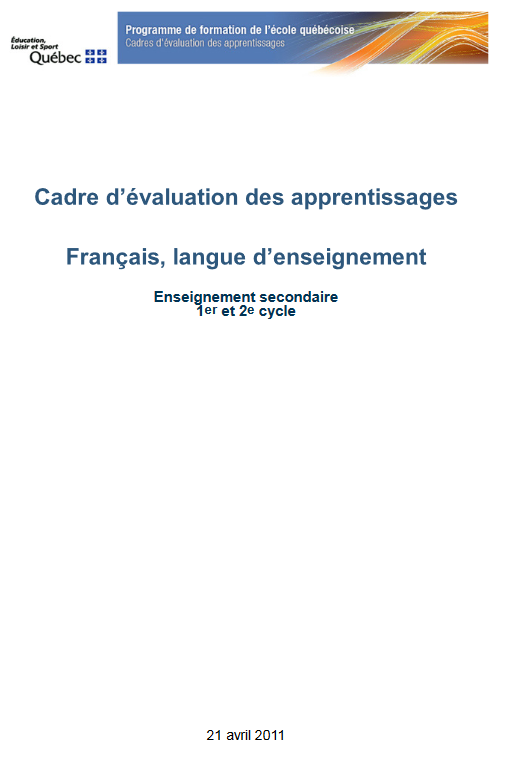 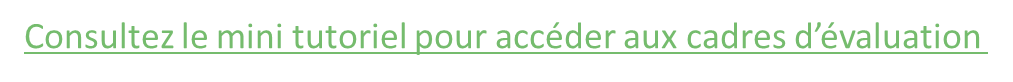 SERVICES PÉDAGOGIQUES
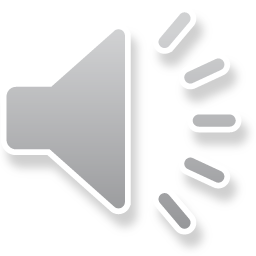 Qu’est-ce que c’est?
SERVICES PÉDAGOGIQUES
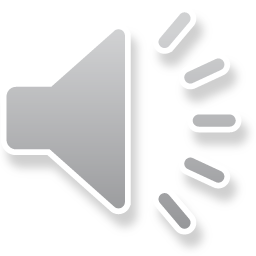 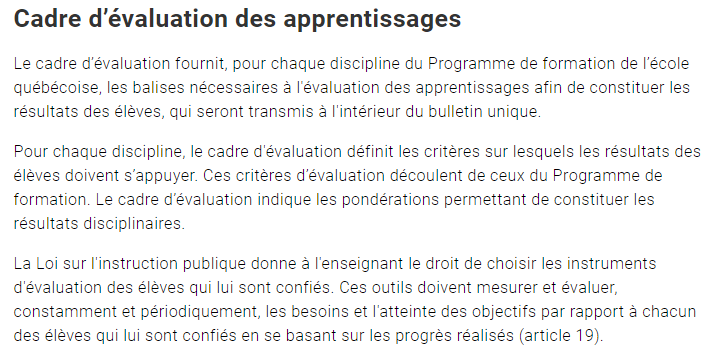 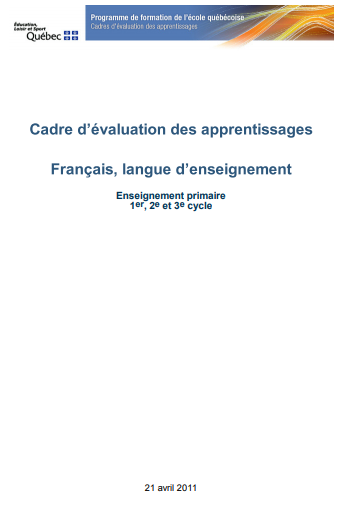 SERVICES PÉDAGOGIQUES
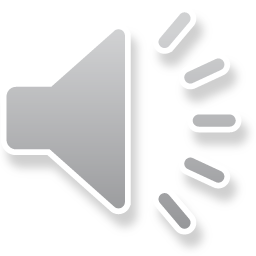 Pourquoi est-ce si important?
SERVICES PÉDAGOGIQUES
Un document prescriptif depuis 2011
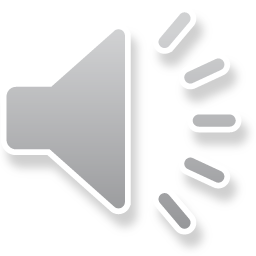 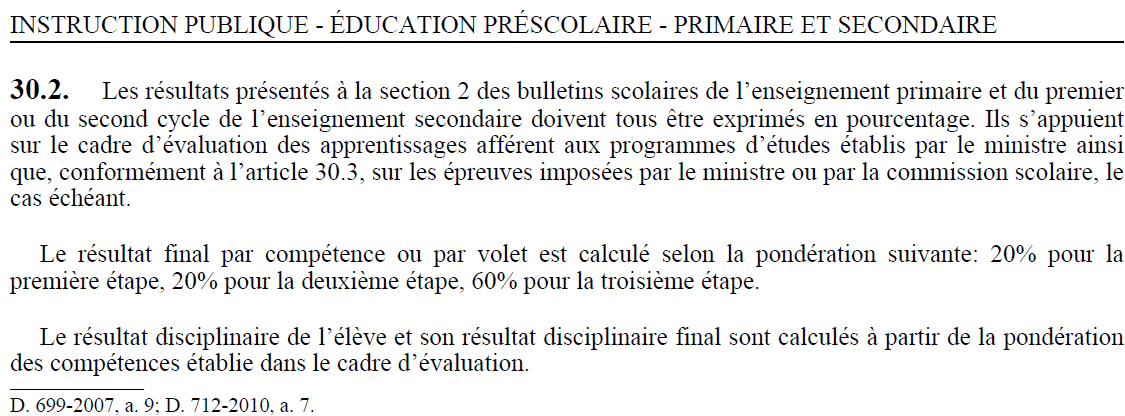 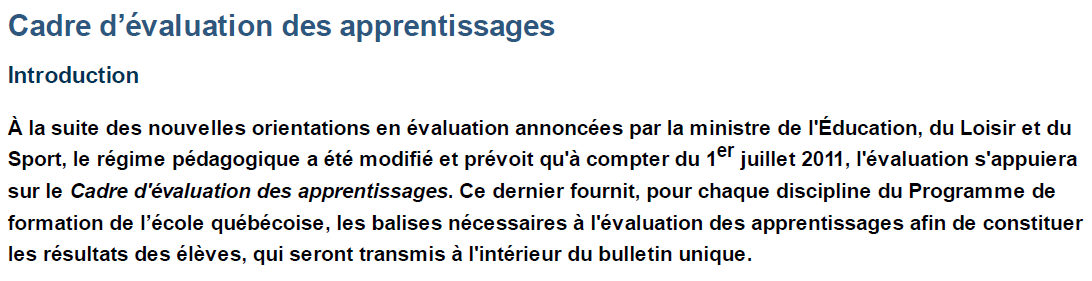 p.3 Cadres d’évaluation, MELS, 2011
SERVICES PÉDAGOGIQUES
Fait partie d’un ensemble de documents prescriptifs et de références
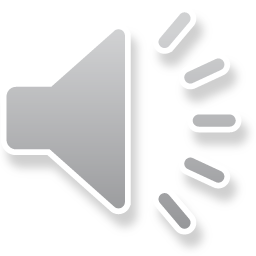 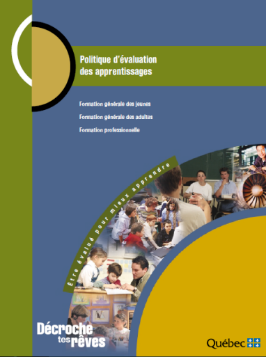 Commentaires
ou
Les cadres légaux
Les politiques
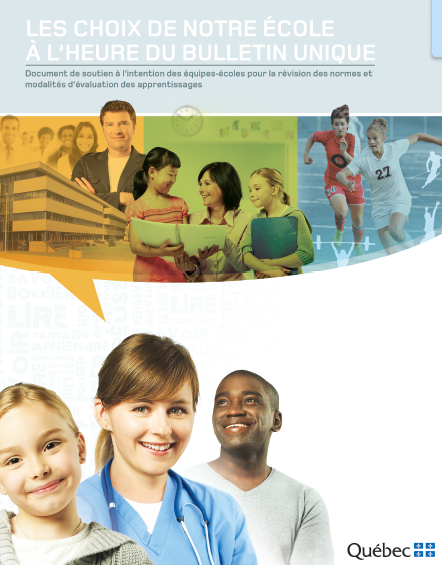 65%
45%
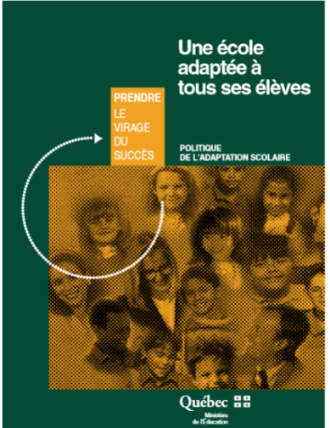 Les lois et règlements:
-LIP
-RP
-IA
-Normes et
modalités
- Conventions 
collectives
85%
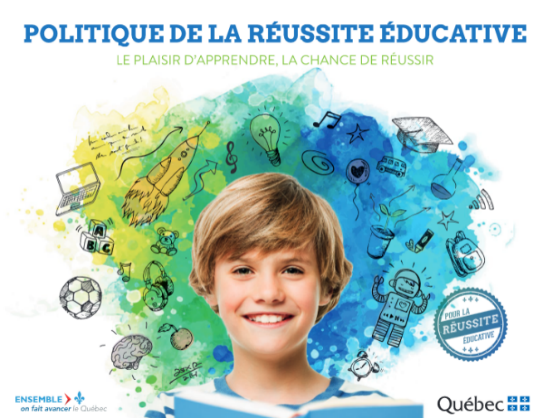 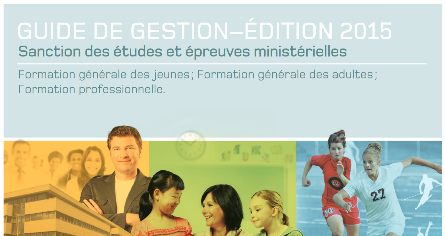 Les documents pédagogiques prescrits
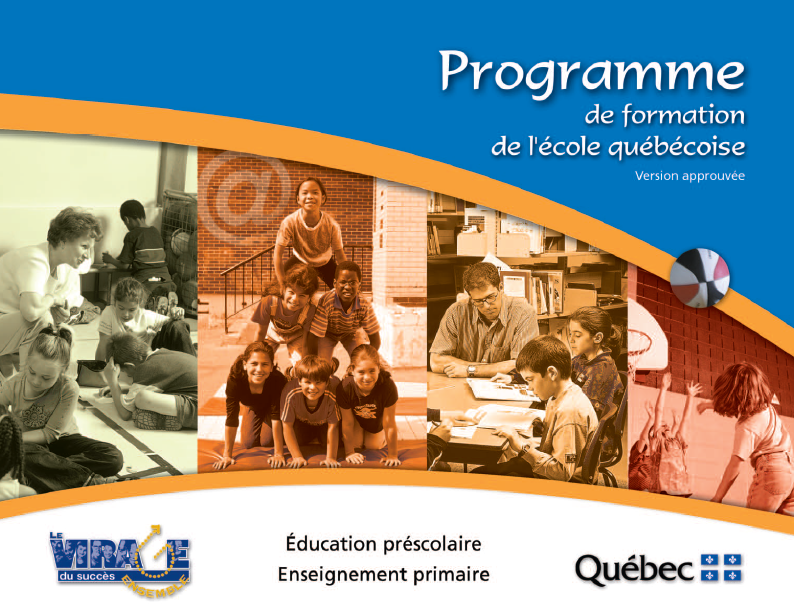 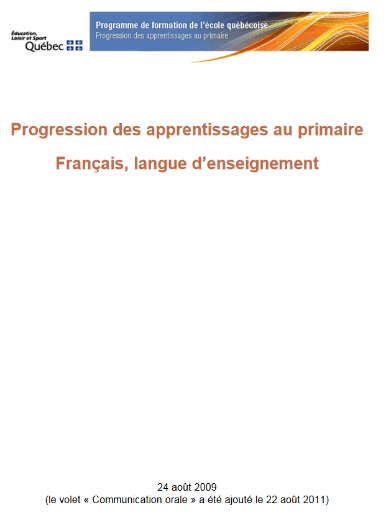 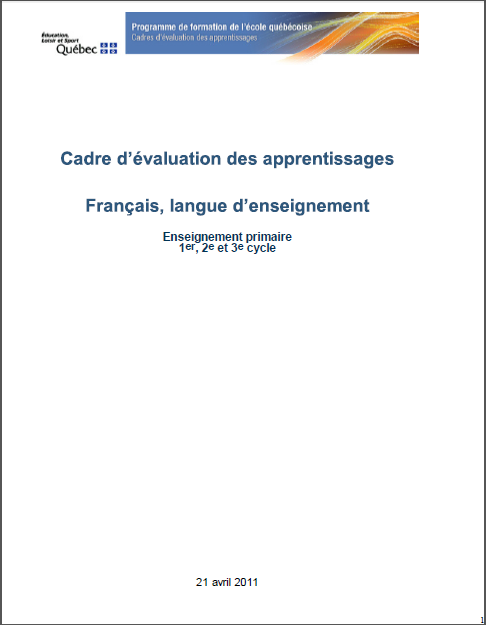 SERVICES PÉDAGOGIQUES
Partie prenante de la démarche d’évaluation
Planification
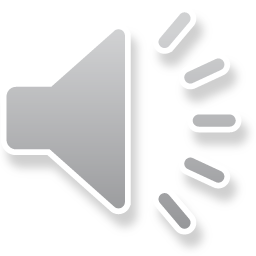 Prise d'information et interprétation
Communication
Étape 1, 2 ou 3
Planification
Prise d’information et interprétation
SAÉ 1
Décision-action
Le jugement lors d’une SAÉ ou au bulletin s’appuie sur les critères d’évaluation
Rétroaction/
jugement
Jugement
Décision-action
SERVICES PÉDAGOGIQUES
Graphique crée par Mario Renault, cp
S’inscrit dans la politique d’évaluation à travers les:

six valeurs;
dix principes; 
démarche d’évaluation;
deux fonctions de l’évaluation
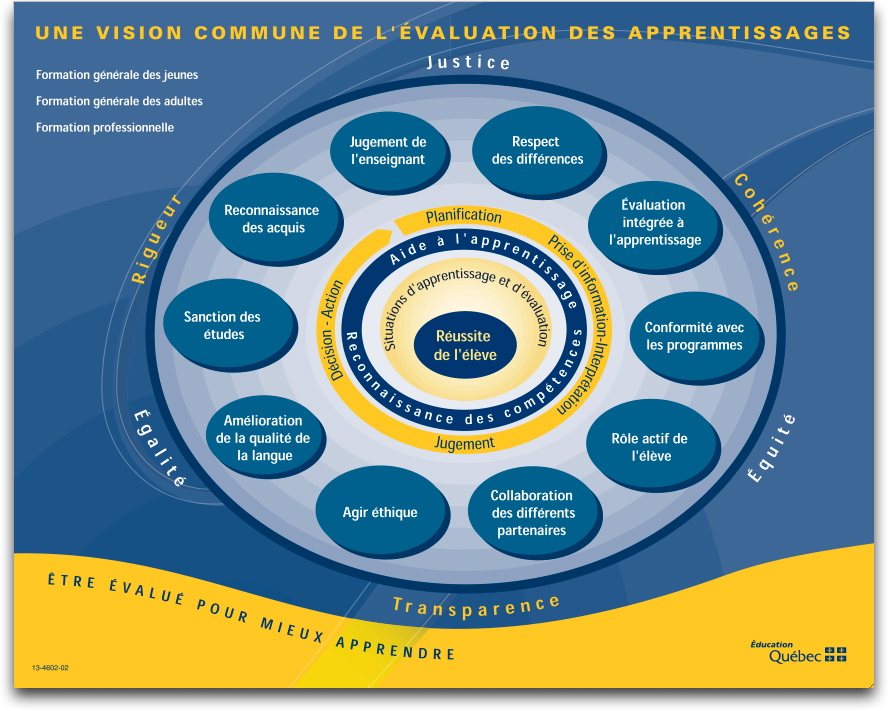 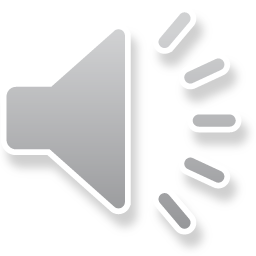 SERVICES PÉDAGOGIQUES
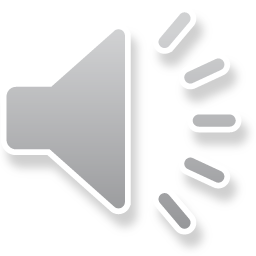 Comment les utiliser?
SERVICES PÉDAGOGIQUES
Structure des cadres d'évaluation
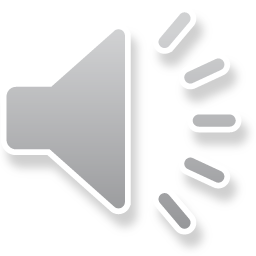 Pour chaque discipline, le cadre d'évaluation définit les critères sur lesquels les résultats des élèves doivent s’appuyer

 Indique les pondérations permettant de constituer les résultats disciplinaires transmis à l'intérieur des bulletins

 Établit des liens directs avec la progression des apprentissages (connaissances)
SERVICES PÉDAGOGIQUES
[Speaker Notes: Les critères d’évaluation découlent de ceux du Programme de formation. Le cadre d’évaluation indique les pondérations permettant de constituer les résultats disciplinaires transmis à l'intérieur des bulletins. Il est conçu de façon à établir des liens directs, le cas échéant, avec les documents sur la progression des apprentissages qui fournissent des précisions sur les connaissances propres à chaque discipline du Programme de formation.]
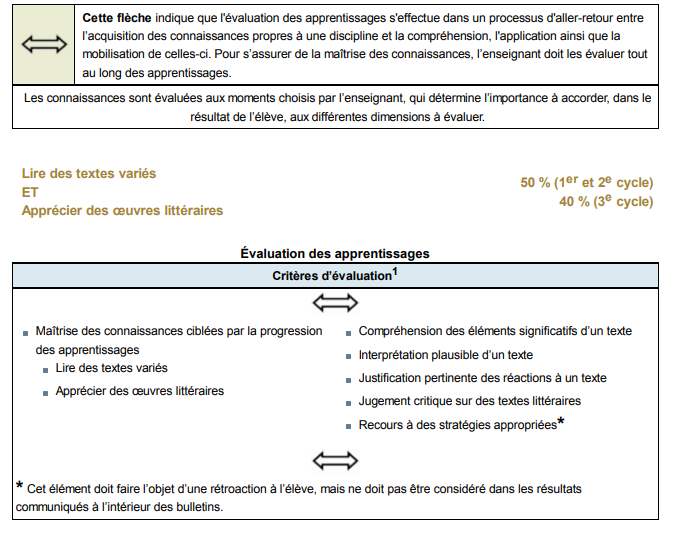 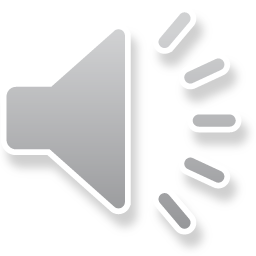 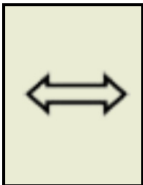 SERVICES PÉDAGOGIQUES
[Speaker Notes: Cette flèche indique que l'évaluation des apprentissages s'effectue dans un processus d'aller-retour entre l’acquisition des connaissances propres à une discipline et la compréhension, l'application ainsi que la mobilisation de celles-ci. Pour s’assurer de la maîtrise des connaissances, l’enseignant doit les évaluer tout au long des apprentissages.]
La pondération des compétences est déterminée par les cadres d’évaluation
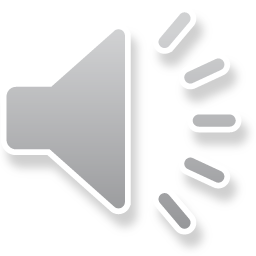 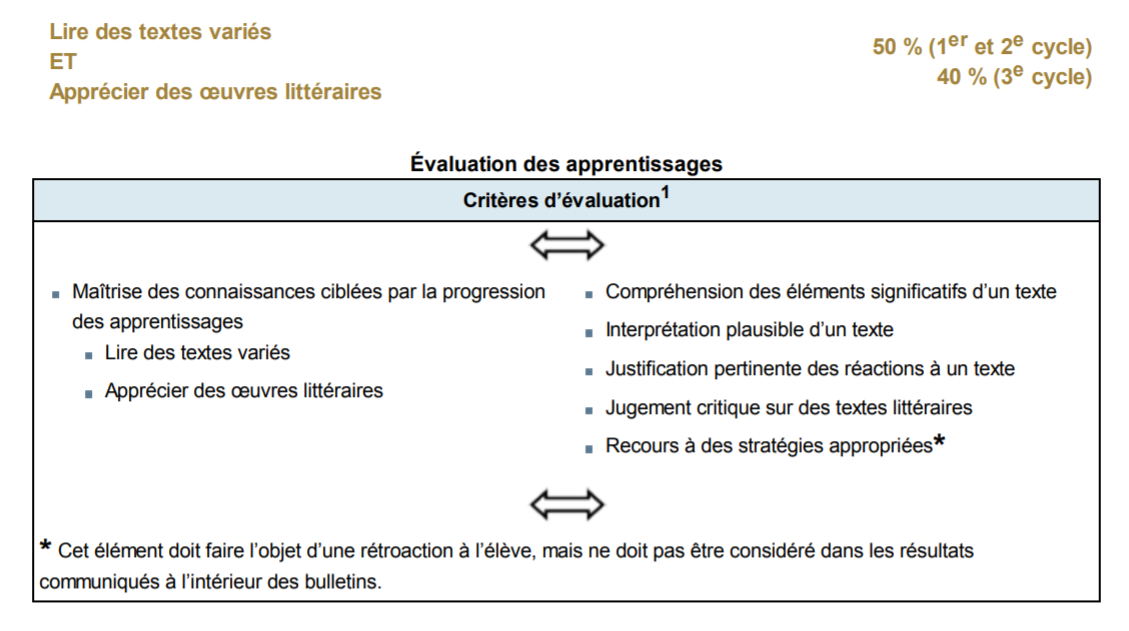 … mais pas les critères
?
?
?
?
?
SERVICES PÉDAGOGIQUES
[Speaker Notes: La pondération des compétence sert à préciser le poids de la compétence au bulletin. Par exemple, ici….

Comme il n’y a pas de pondération aux critères, il n’est pas clair… par exemple, ici…
Cependant, des suggestions de pondérations sont parfois émises. Référez-vous aux vidéos explicatives de chacune des disciplines pour en savoir davantage]
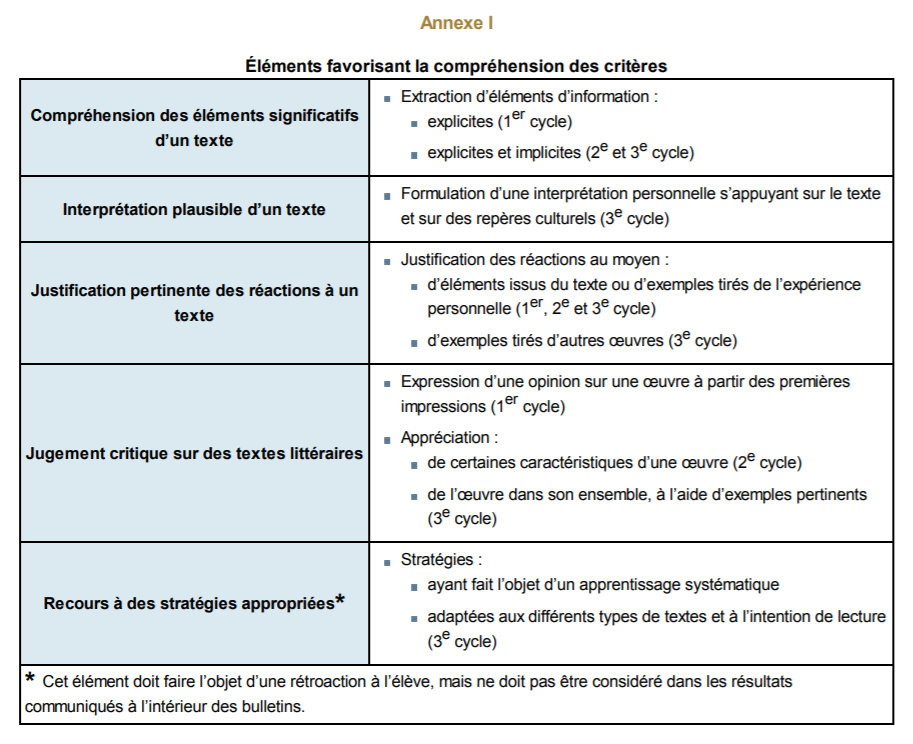 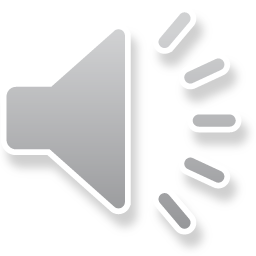 Les annexes des cadres d’évaluation 
offrent davantage d’information sur 
les critères d’évaluation favorisant la
compréhension et l’application de ces
deniers.
SERVICES PÉDAGOGIQUES
[Speaker Notes: Par exemple, ici…]
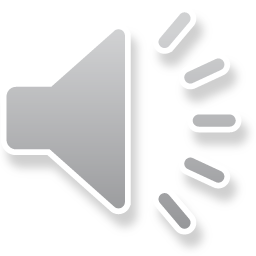 Est-ce identique pour chacune des disciplines?
SERVICES PÉDAGOGIQUES
Pareil mais pas pareil
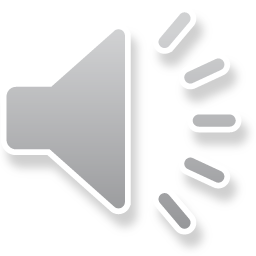 Consultez l’explication du cadre pour chacune des disciplines en allant visiter le http://cybersavoir.csdm.qc.ca/evaluation/
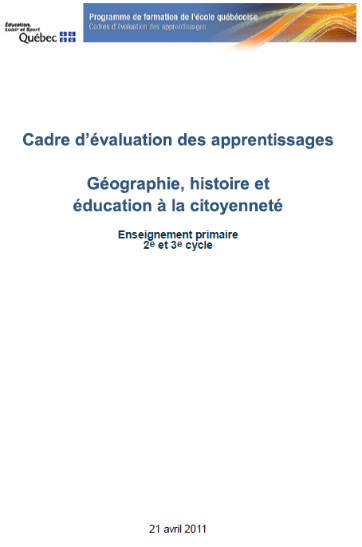 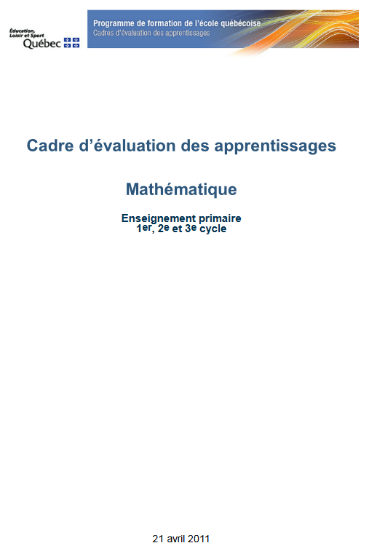 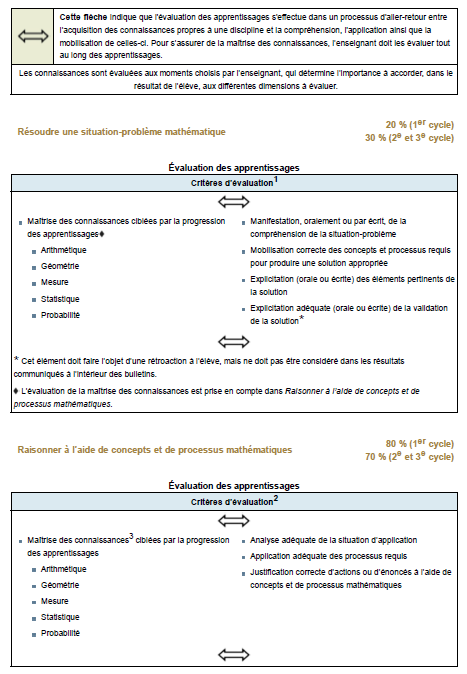 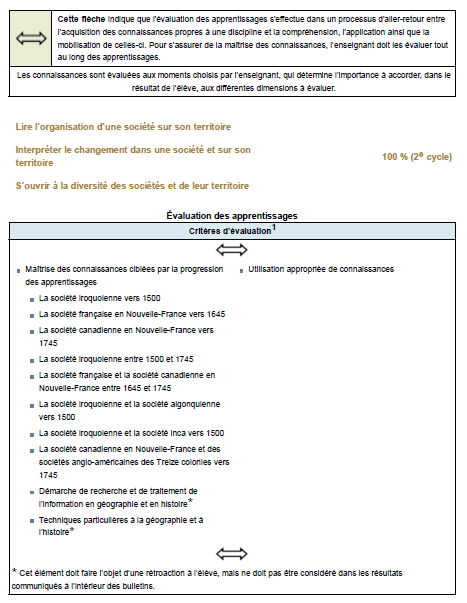 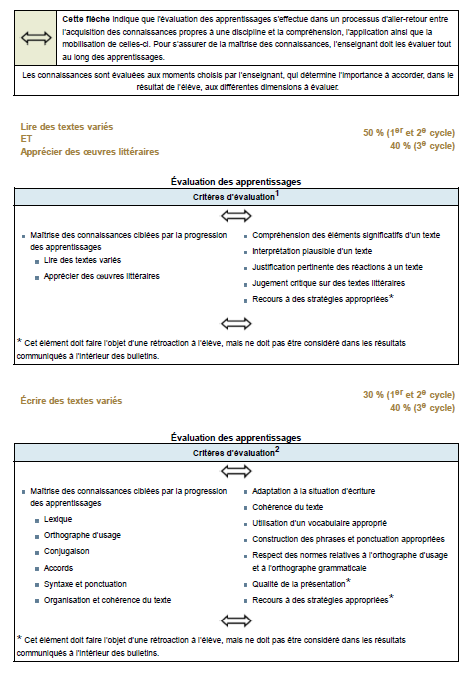 SERVICES PÉDAGOGIQUES
[Speaker Notes: Même si la facture des cadres d’évaluation de chaque discipline est semblable chacun a ses particularités d’où l’importance de prendre connaissance de l’explication de chacun d’eux dans les capsules qui leur sont dédiées.]
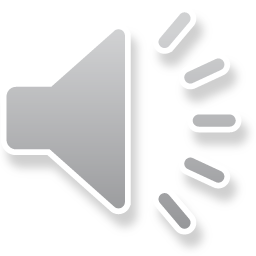 Si je suis obligé d’utiliser les cadres d’évaluation pour évaluer, quel est mon rôle dans ce processus comme enseignant?
SERVICES PÉDAGOGIQUES
Rôle de l'enseignant en évaluation
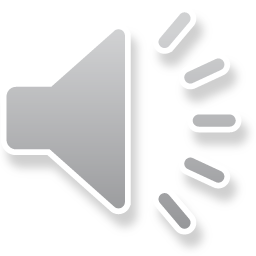 Choisir les moyens pour évaluer les apprentissages des élèves (article 19 de la Loi de l’instruction publique)

Recueillir des traces variées, suffisantes et pertinentes, tout au long du processus (Politique d’évaluation des apprentissages, 2003)

Utiliser son jugement professionnel (Politique d’évaluation des apprentissages, 2003)
SERVICES PÉDAGOGIQUES
[Speaker Notes: La Loi sur l'instruction publique donne à l'enseignant le droit de choisir les instruments d'évaluation des élèves qui lui sont confiés afin de mesurer et d'évaluer constamment et périodiquement les besoins et l'atteinte des objectifs par rapport à chacun des élèves qui lui sont confiés en se basant sur les progrès réalisés (article 19). Il appartient donc à l'enseignant de choisir les moyens pour évaluer les apprentissages des élèves.]
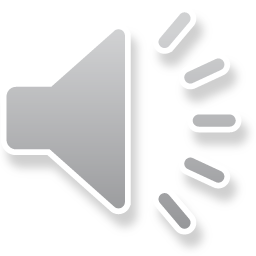 Quelles sont mes ressources en évaluation?
SERVICES PÉDAGOGIQUES
http://cybersavoir.csdm.qc.ca/evaluation/
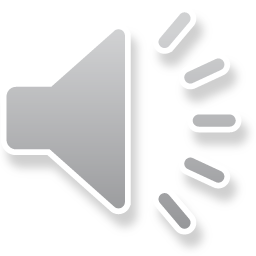 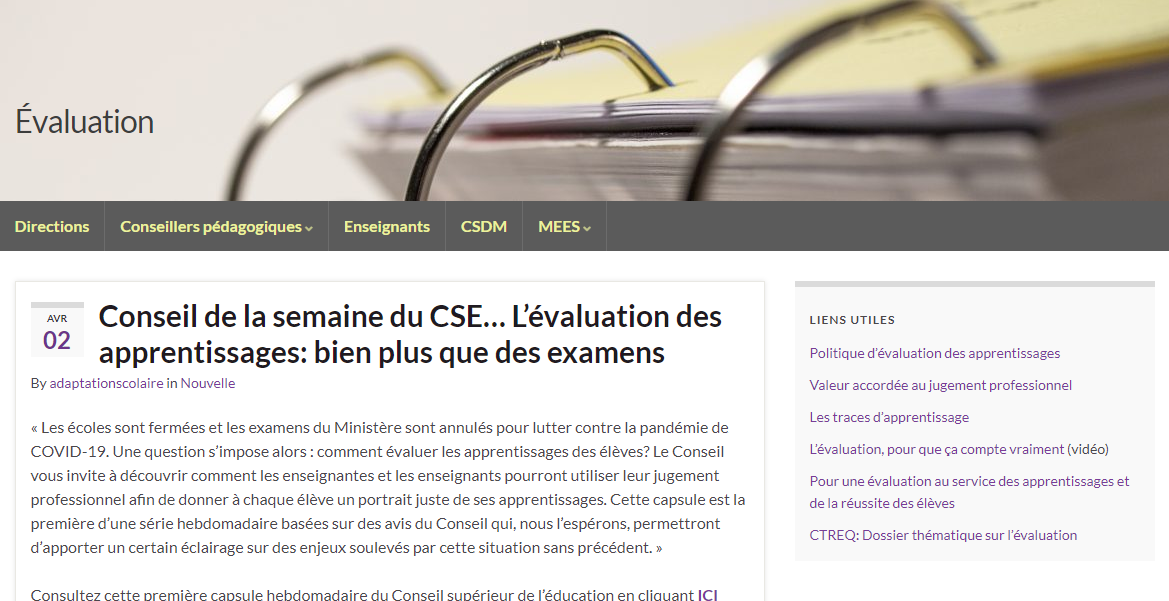 SERVICES PÉDAGOGIQUES
Conception:  Helder Manuel Cintrao, CP évaluationNarration:     Helder Manuel Cintrao, CP évaluation			    Maude Belleville, CP évaluation en adaptation scolaireRévision:       Maude Belleville, CP évaluation en   adaptation scolaire
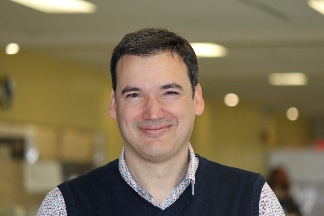 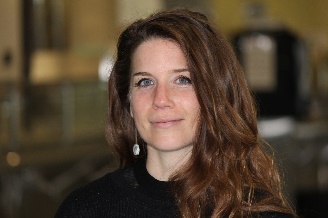 cintraoh@csdm.qc.ca
belleville.m@csdm.qc.ca
SERVICES PÉDAGOGIQUES